Best practices and tips for learning activities
D-Tasting
4 April 2022
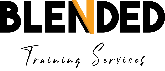 Table of Contents
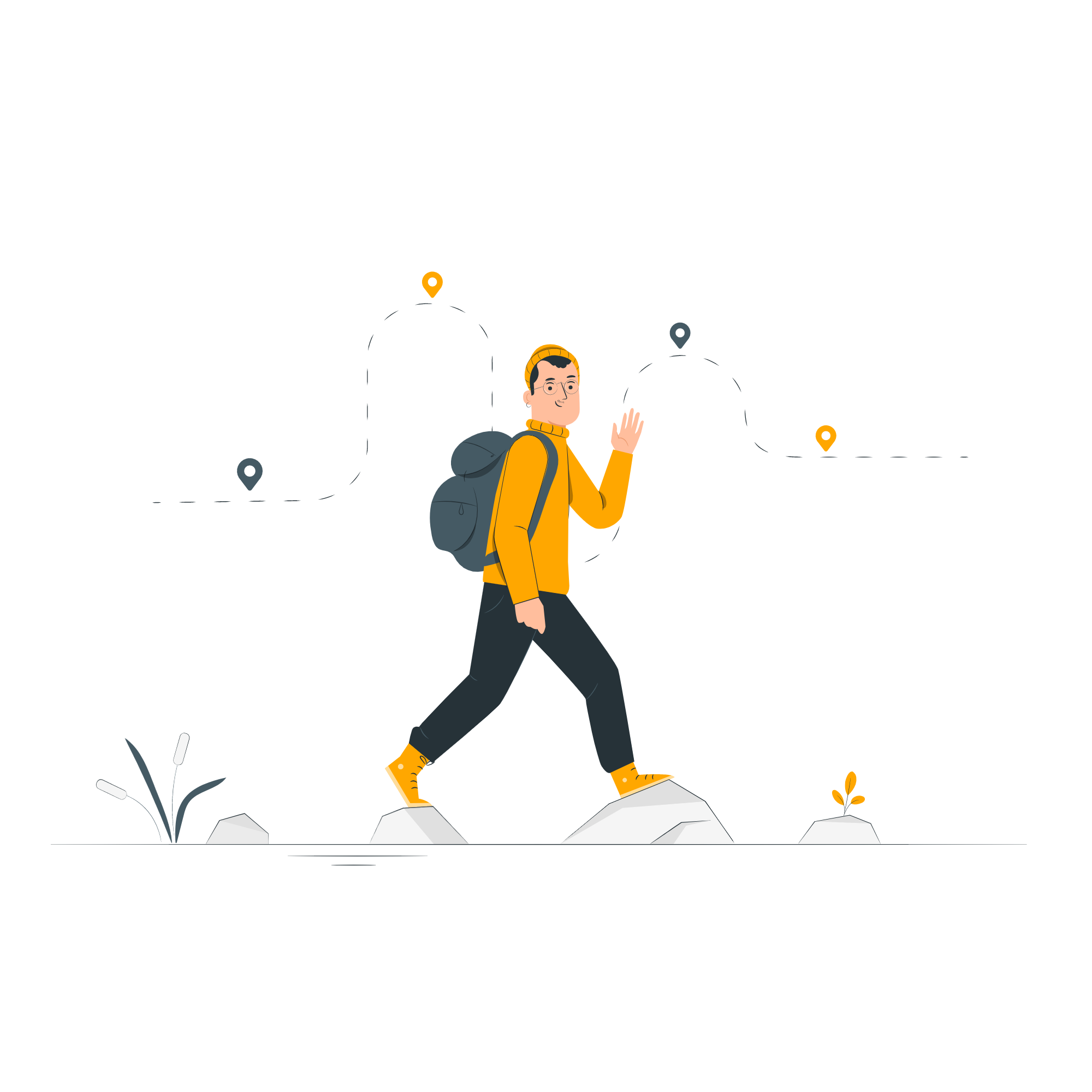 01
Benefits and challenges
Learning formats
02
Practical examples
03
Course Delivery
04
01
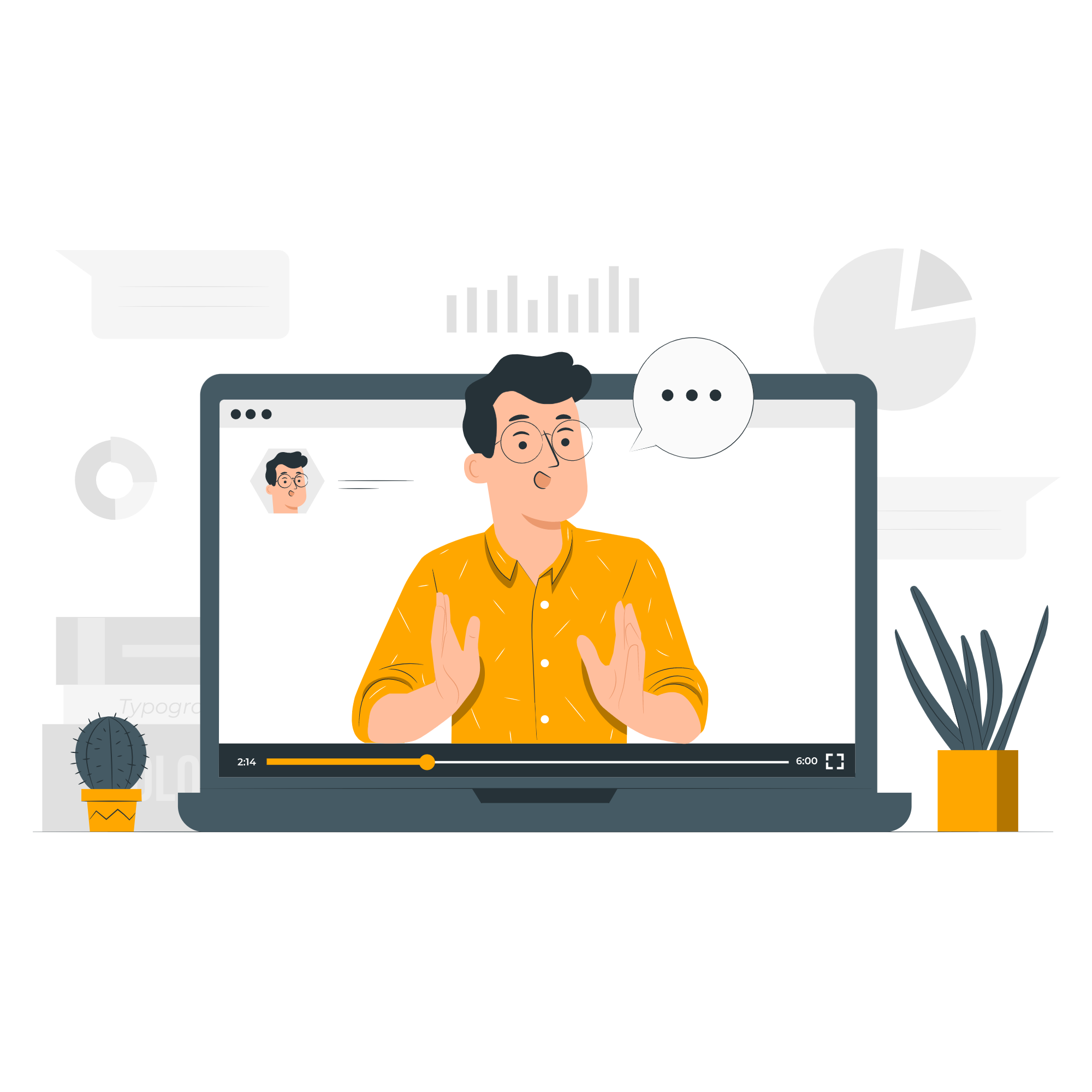 Benefits and challenges
Digital Storytelling: Benefits
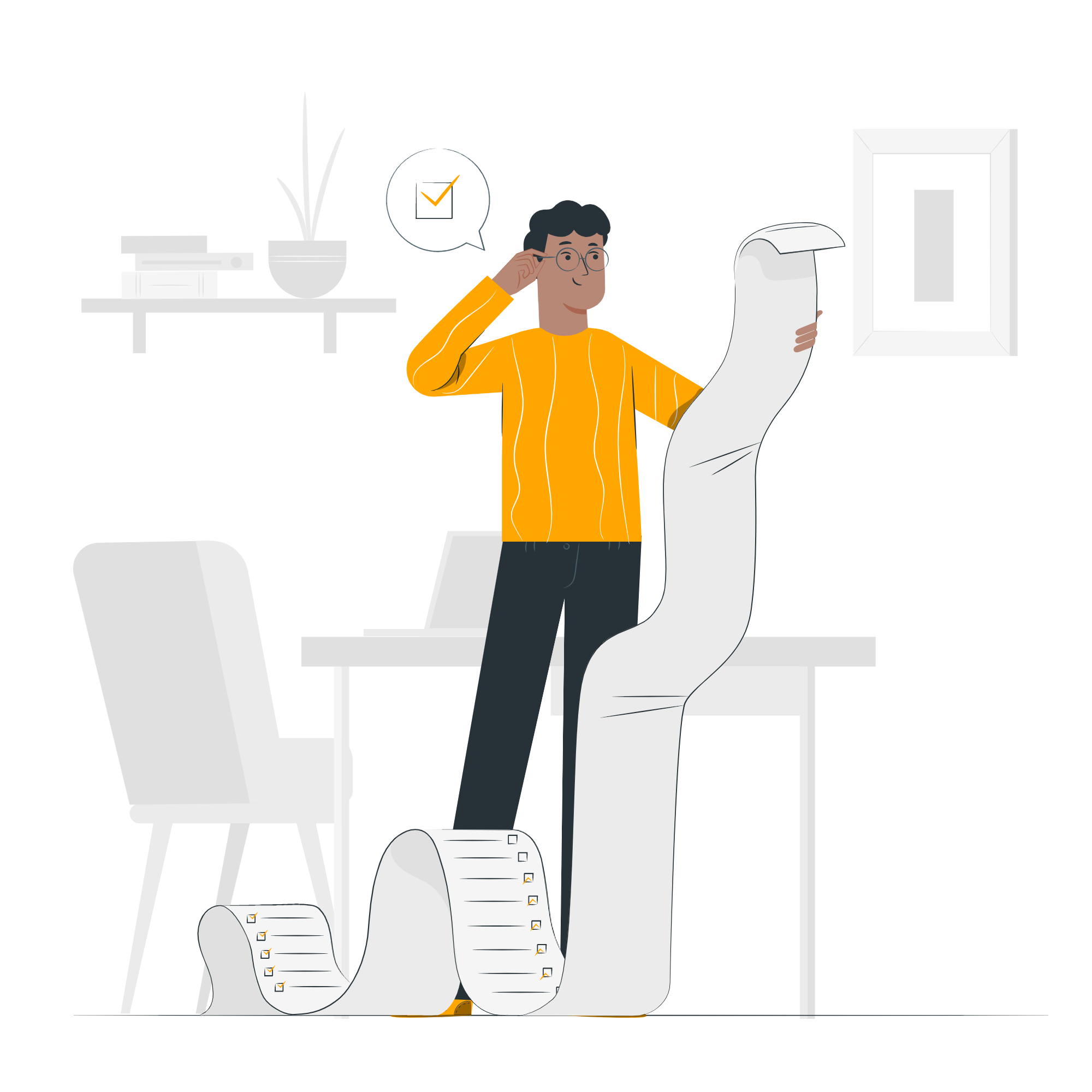 Generates and builds knowledge and information, based on the experience of others
Provides the adoption of diverse points of view
Inspires and motivates the audience
Provides the adoption of diverse points of view
Inspires and motivates the audience
03
01
02
04
05
03
01
Promotes reflective learning
Encourages critical thinking
[Speaker Notes: https://static1.squarespace.com/static/5475f6eae4b0821160f6ac3e/t/6112a1d280f55667320aed08/1628611032764/09.+Edu+Trends+-+Storytelling.pdf]
Digital Storytelling: Challenges
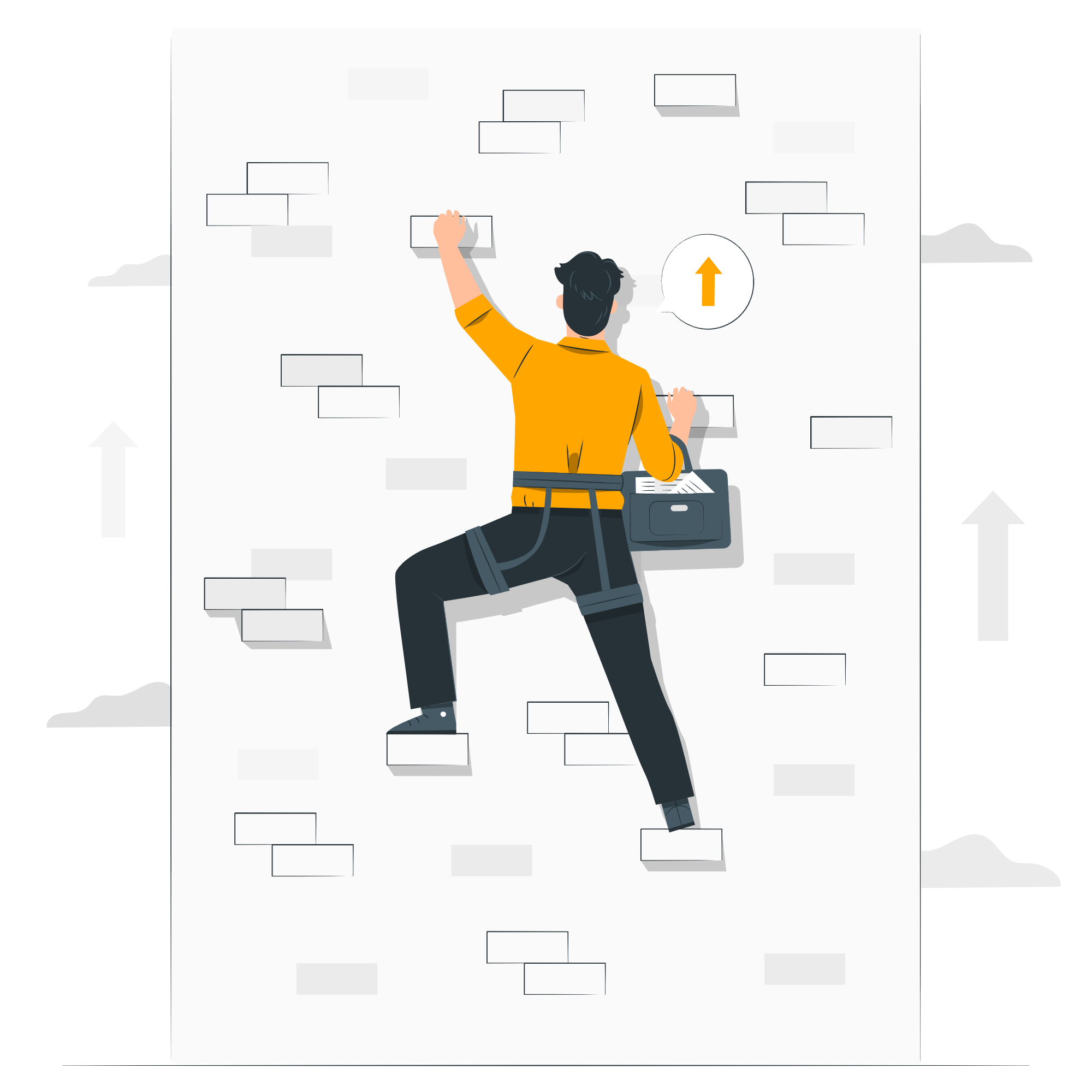 The construction of a coherent narrative
Design and think a clear path for the character along the content
The construction of a coherent narrative
Design and think a clear story for more technical content
01
02
01
02
[Speaker Notes: https://static1.squarespace.com/static/5475f6eae4b0821160f6ac3e/t/6112a1d280f55667320aed08/1628611032764/09.+Edu+Trends+-+Storytelling.pdf]
Digital Storytelling
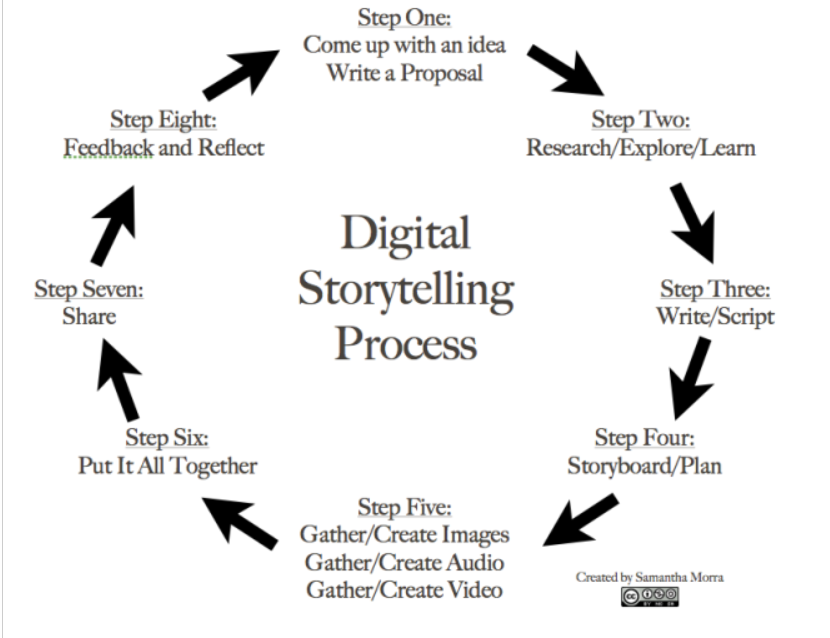 Microlearning: Benefits
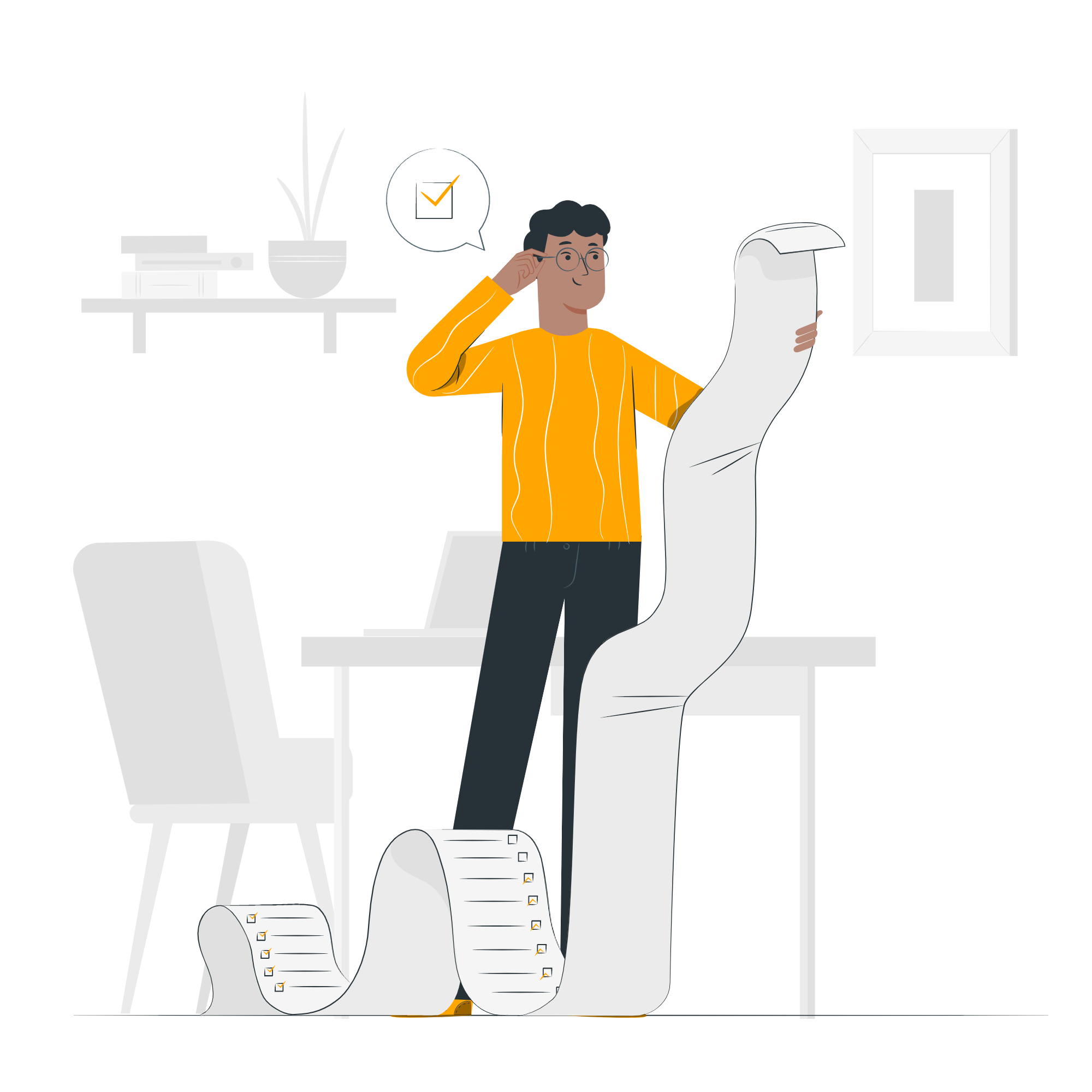 Easy accessibility increases completion rates
01
05
02
03
04
Skill gaps close faster
Easy to create and update
Learner attention rates go up
Ideal for the modern learner
[Speaker Notes: https://elearningindustry.com/microlearning-in-online-training-5-advantages-and-3-disadvantages]
Microlearning: Challenges
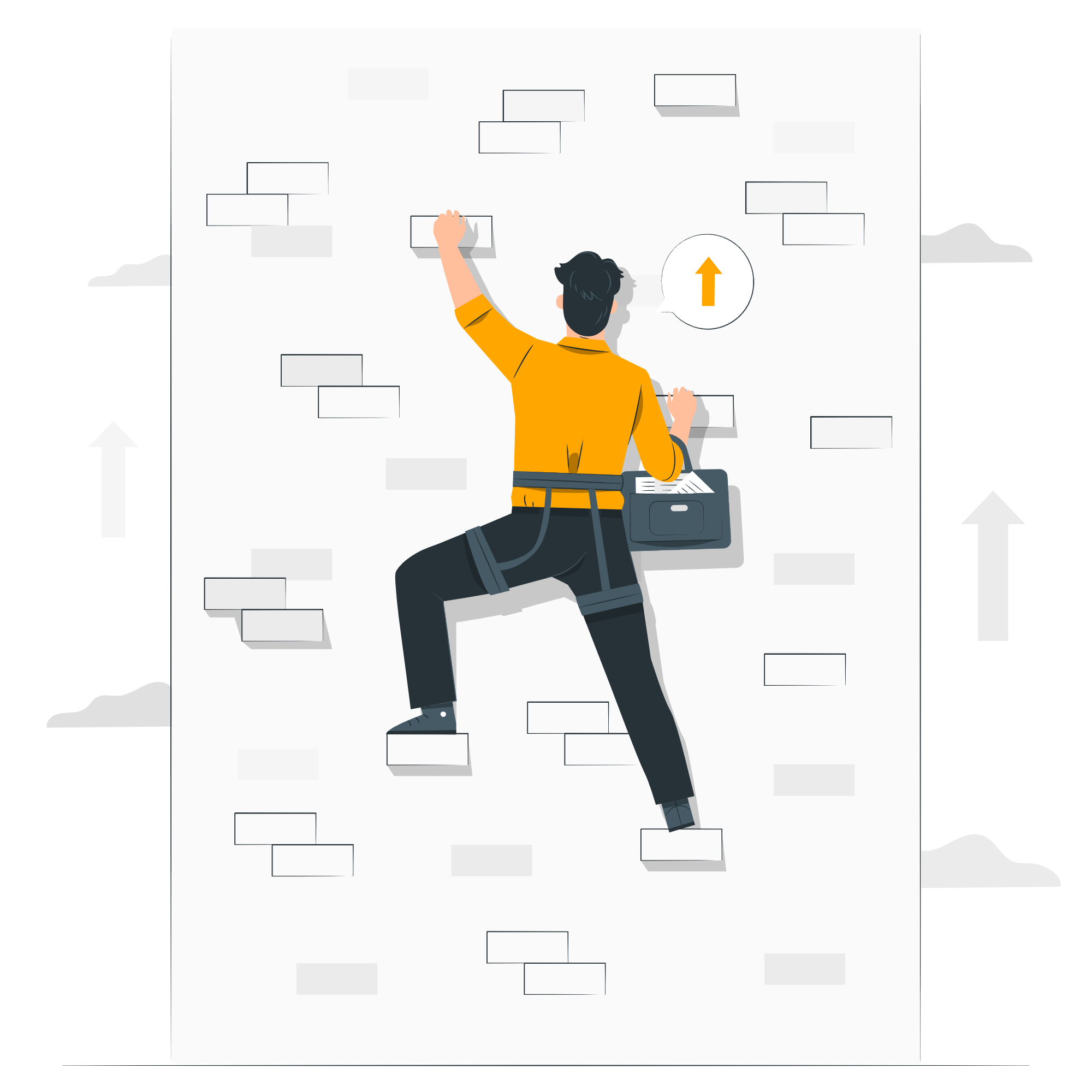 May not help with long-term performance goals
Not suitable for complex tasks or skills
01
02
03
Can easily become fragmented
[Speaker Notes: https://elearningindustry.com/microlearning-in-online-training-5-advantages-and-3-disadvantages]
Experiential Learning (FabLab): Benefits
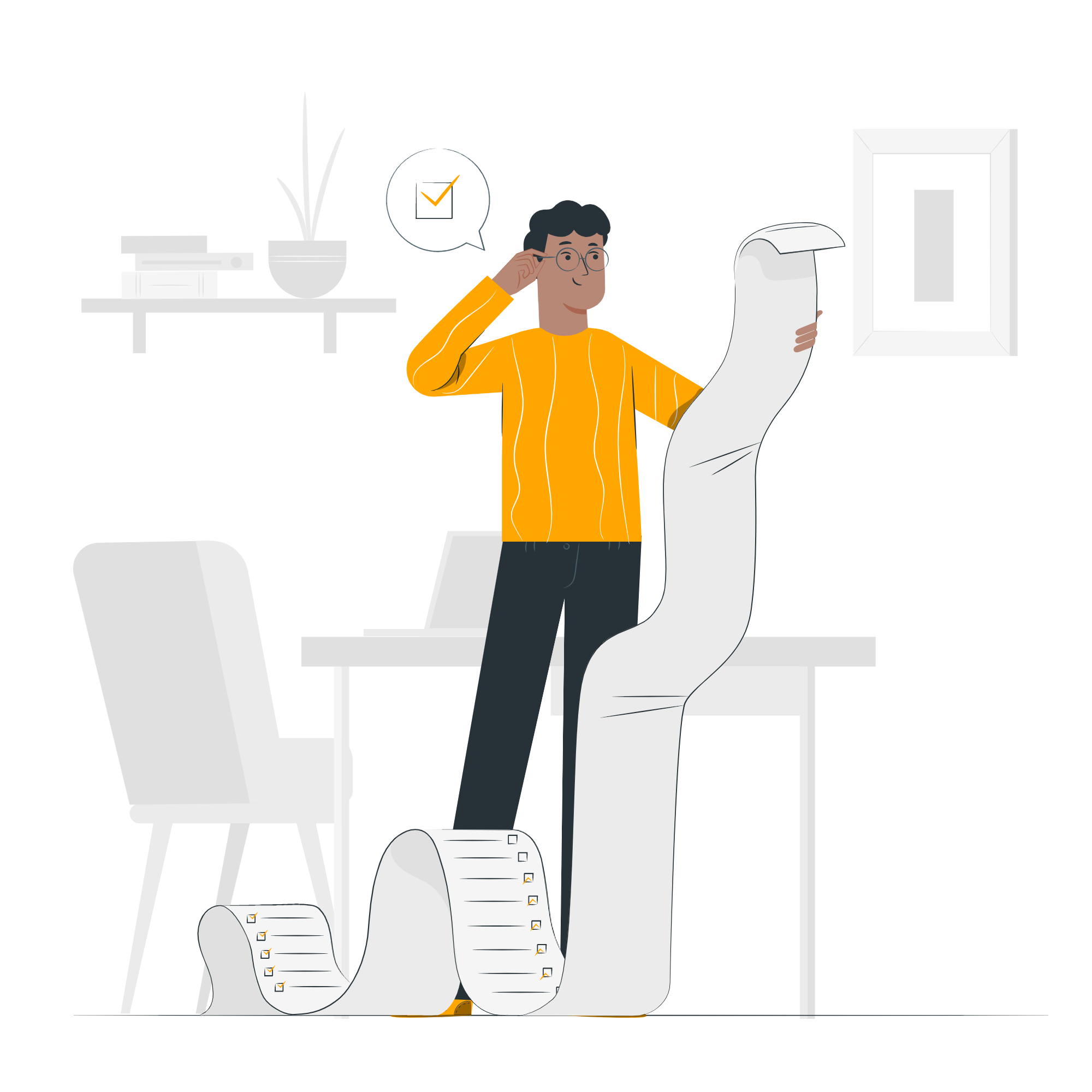 Open more opportunities for creativity
02
03
04
01
05
Promotion of communication skills
Integration of theory and practice
Helps in learning mistakes
Creates real-world experiences
[Speaker Notes: https://elearningindustry.com/microlearning-in-online-training-5-advantages-and-3-disadvantages]
Experiential Learning (FabLab): Challenges
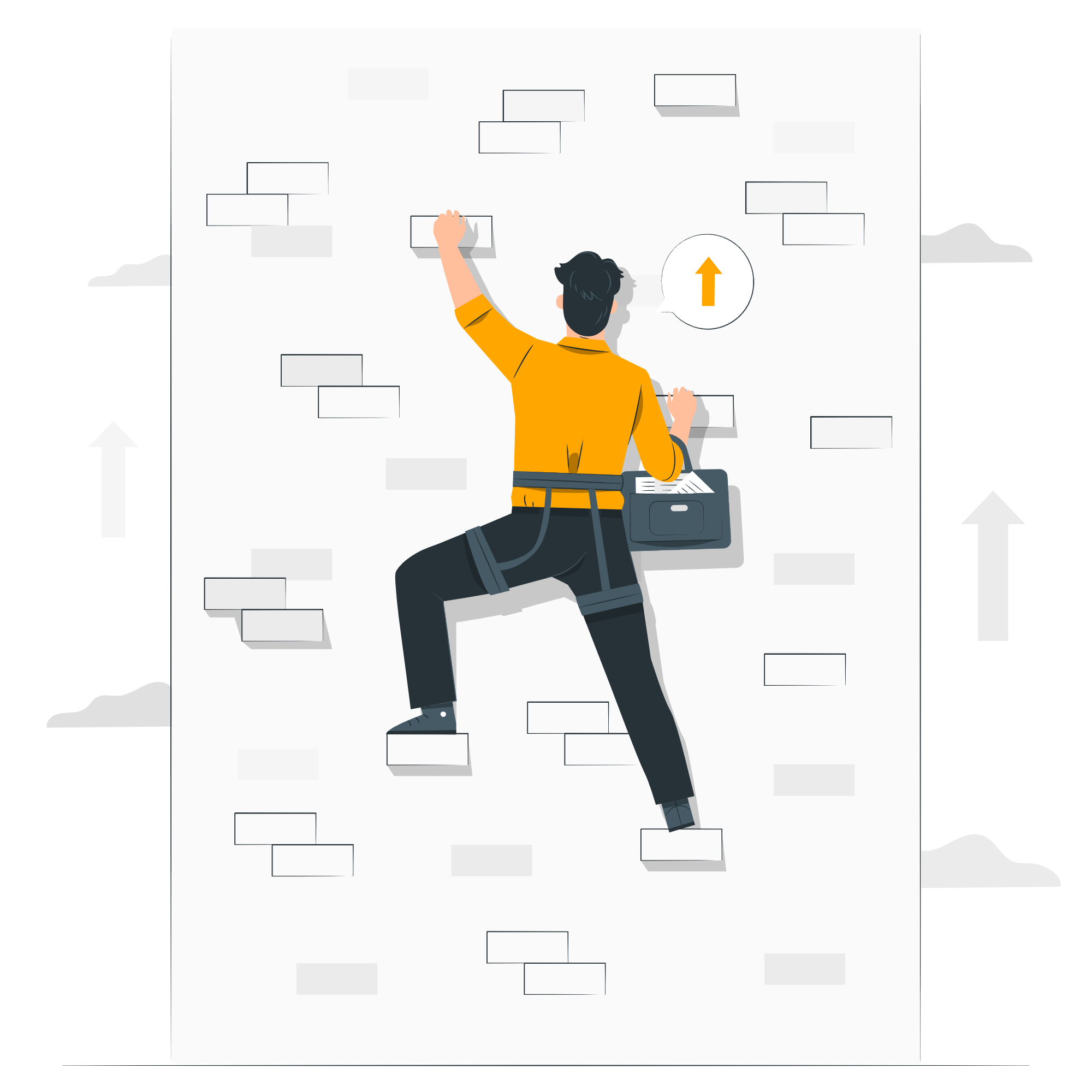 01
02
It is a very support-trainer process
Requires patience and guidance
[Speaker Notes: https://elearningindustry.com/microlearning-in-online-training-5-advantages-and-3-disadvantages]
02
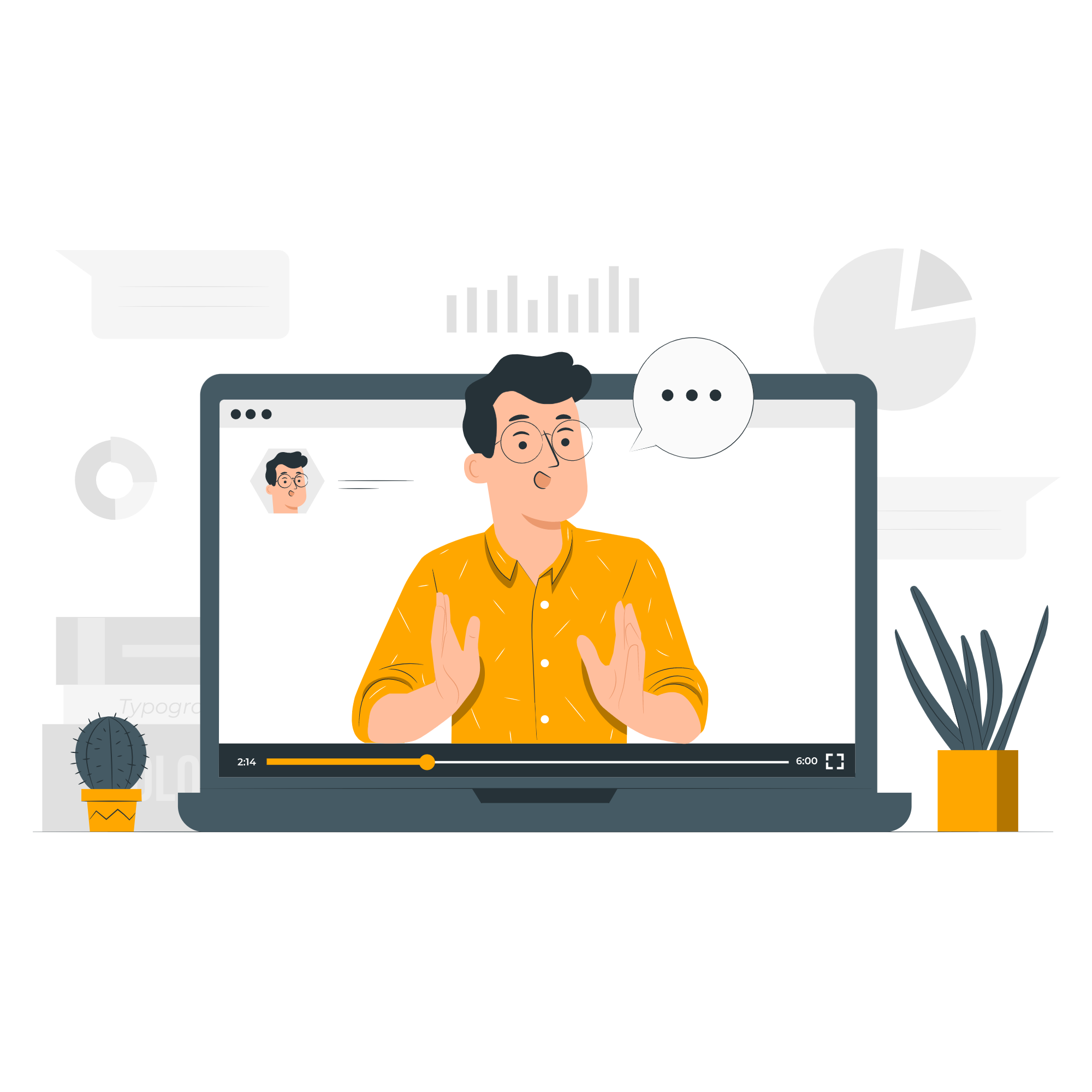 Learning formats
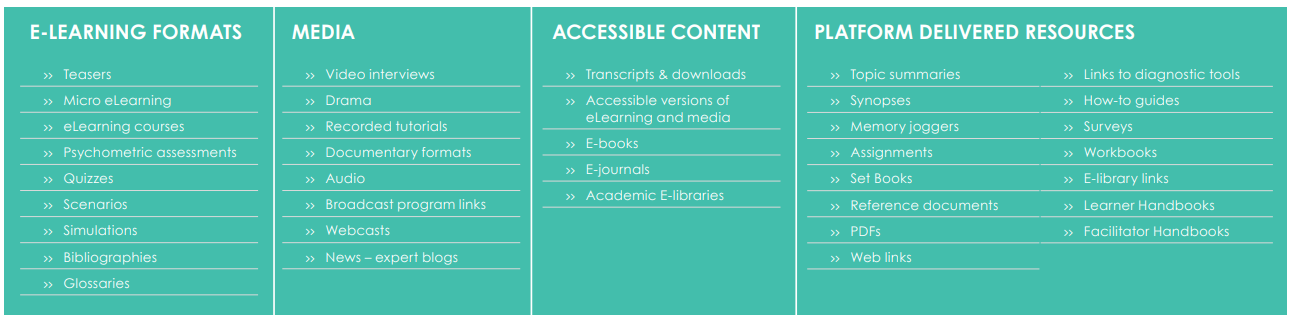 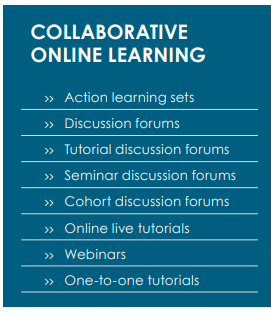 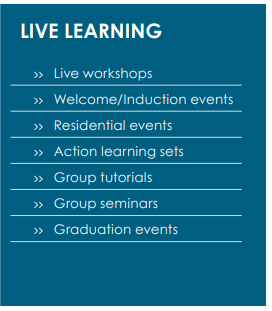 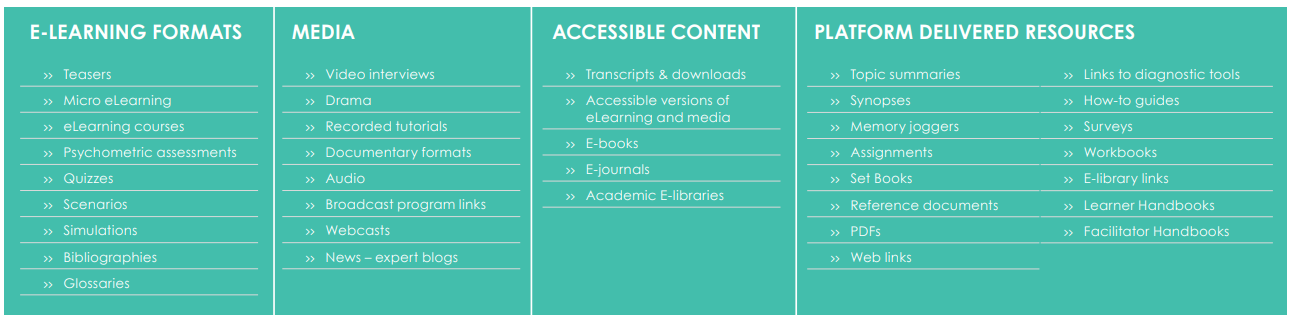 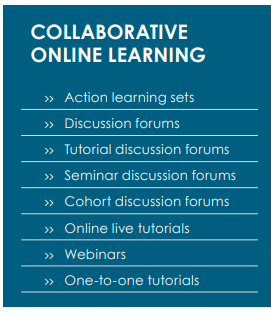 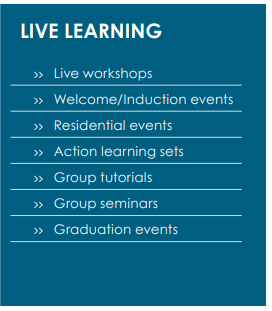 03
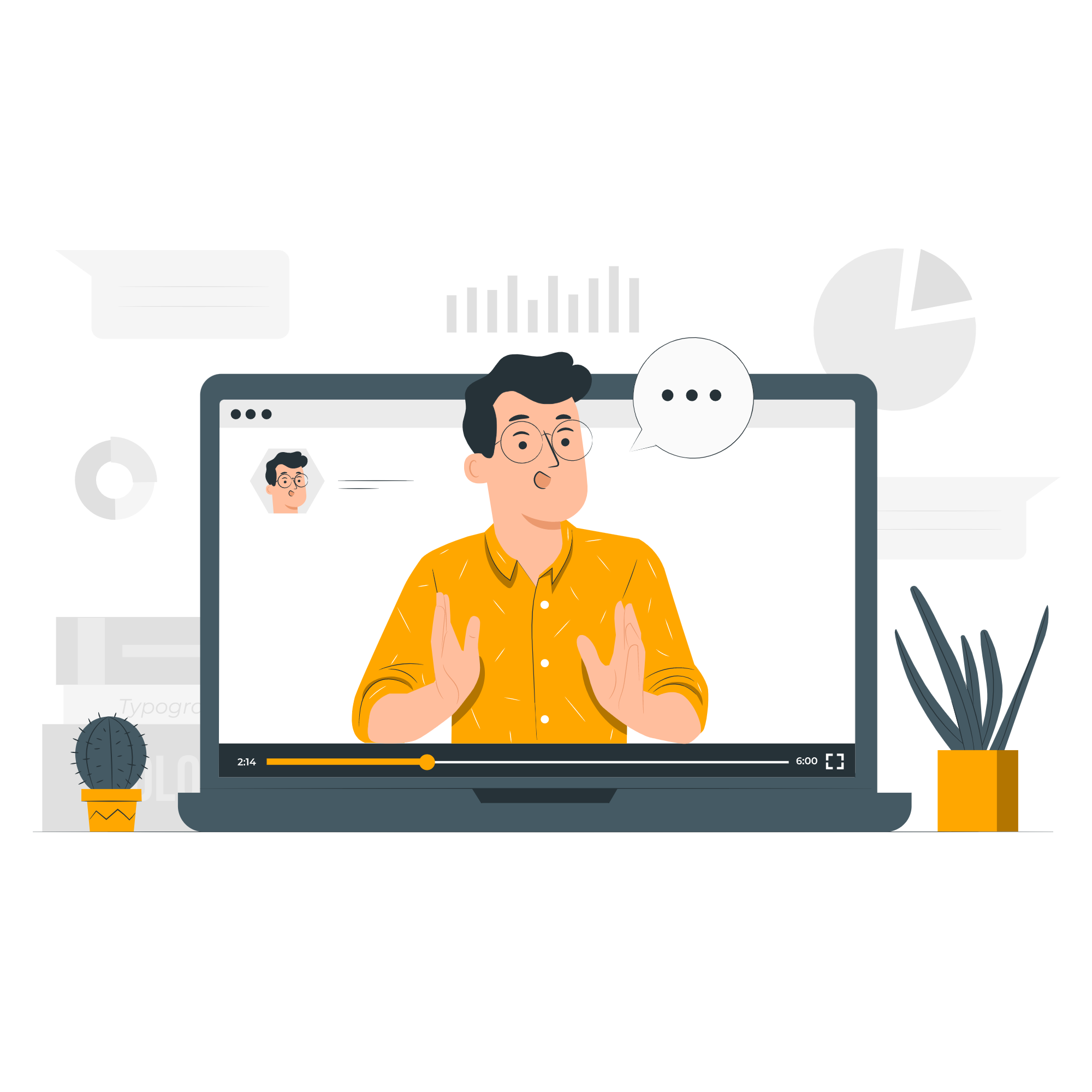 Pratical examples
Learning journey - Microlearning
3
1
Exercise
Storytelling
FINISH
START
2
Experiential activity
04
Course Delivery
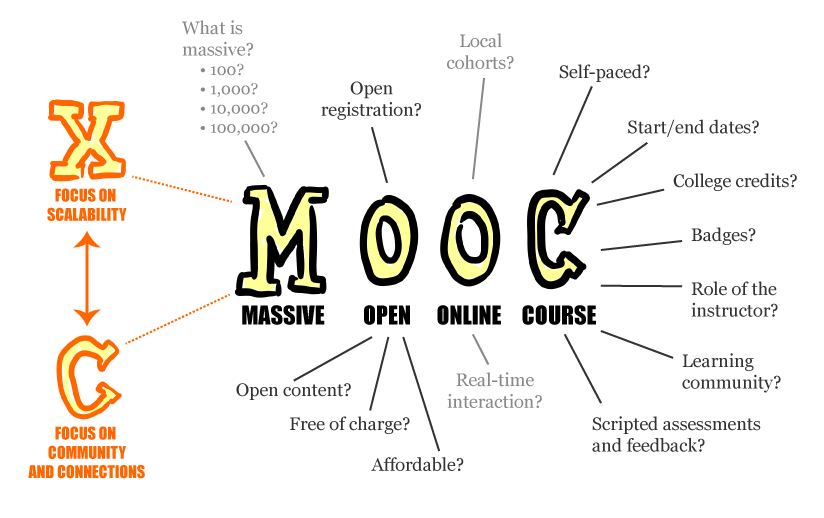 By Mathieu Plourde (Mathplourde on Flickr)
How to Deliver the Course
Go to Major Players
Self-Hosting
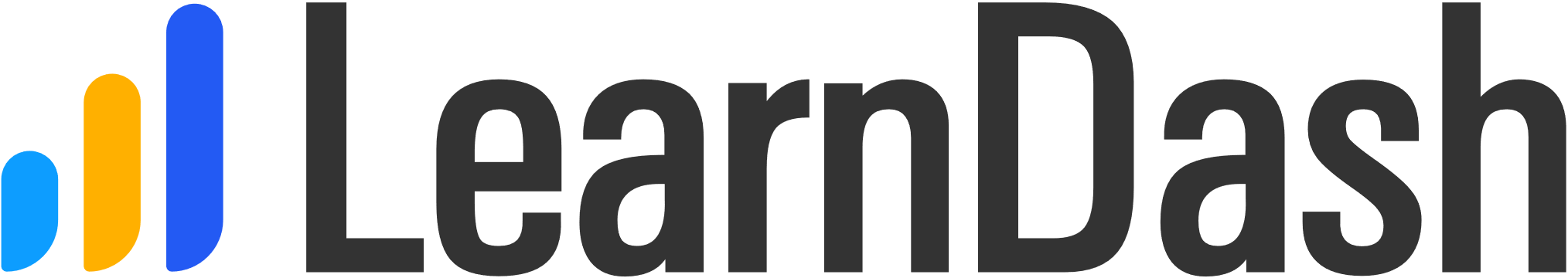 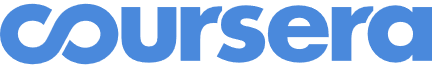 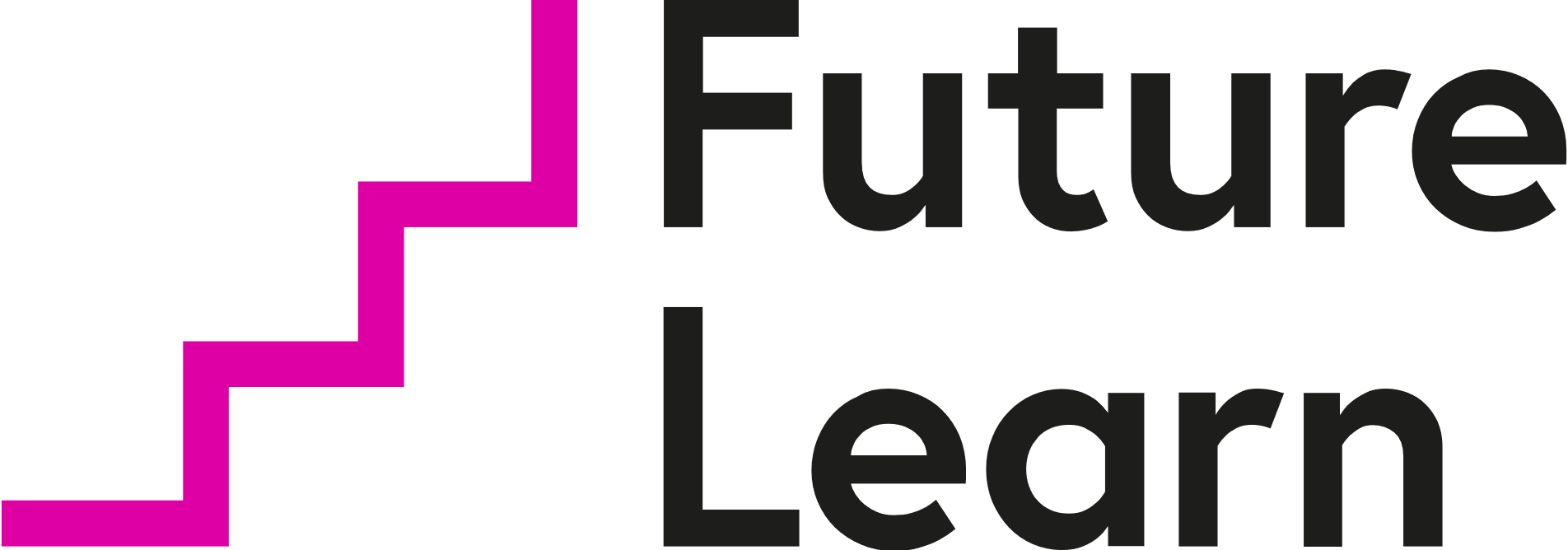 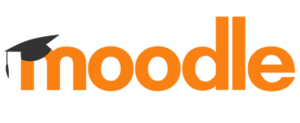 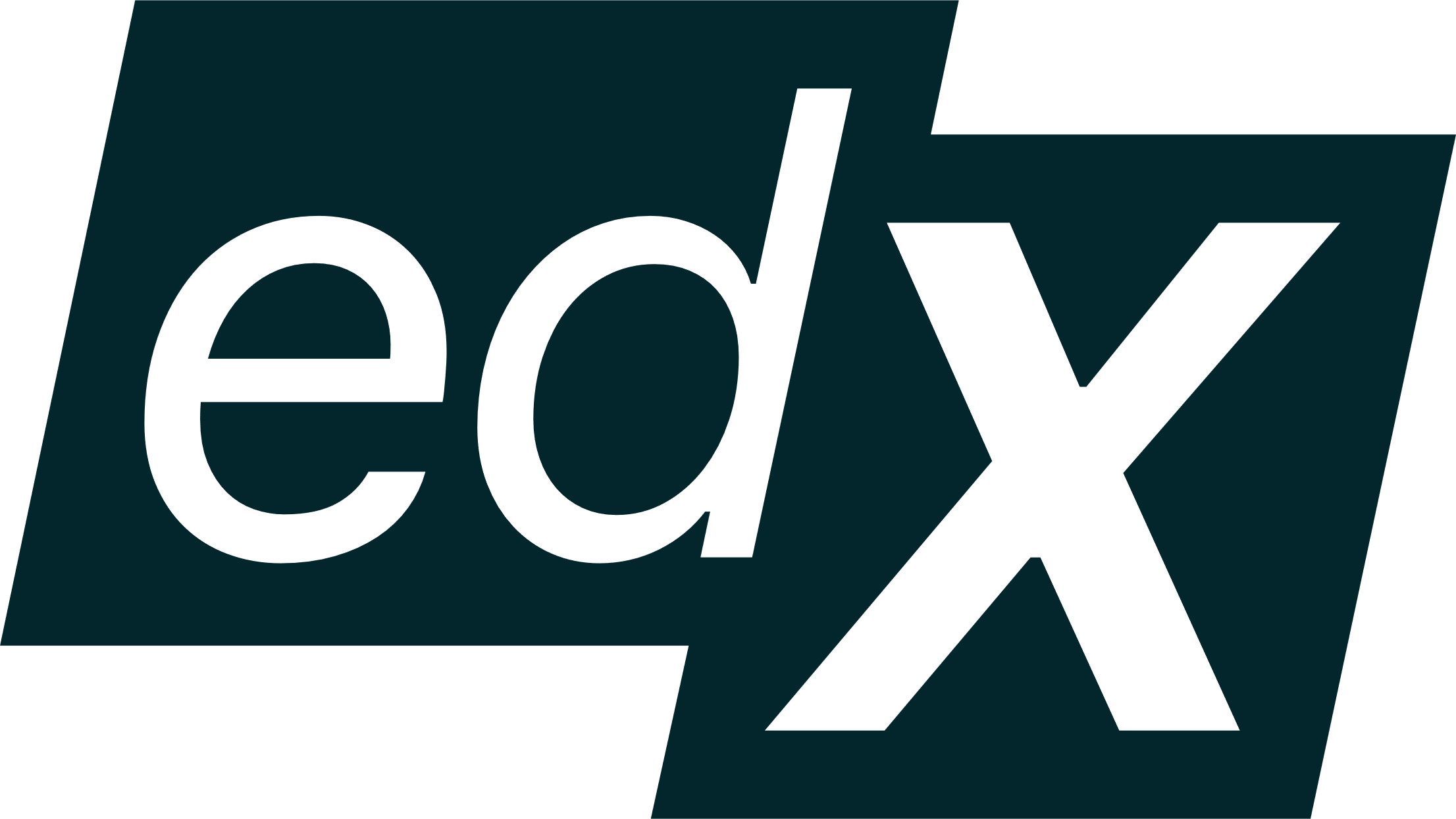 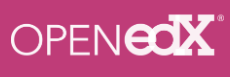 What impact do you want to achieve?
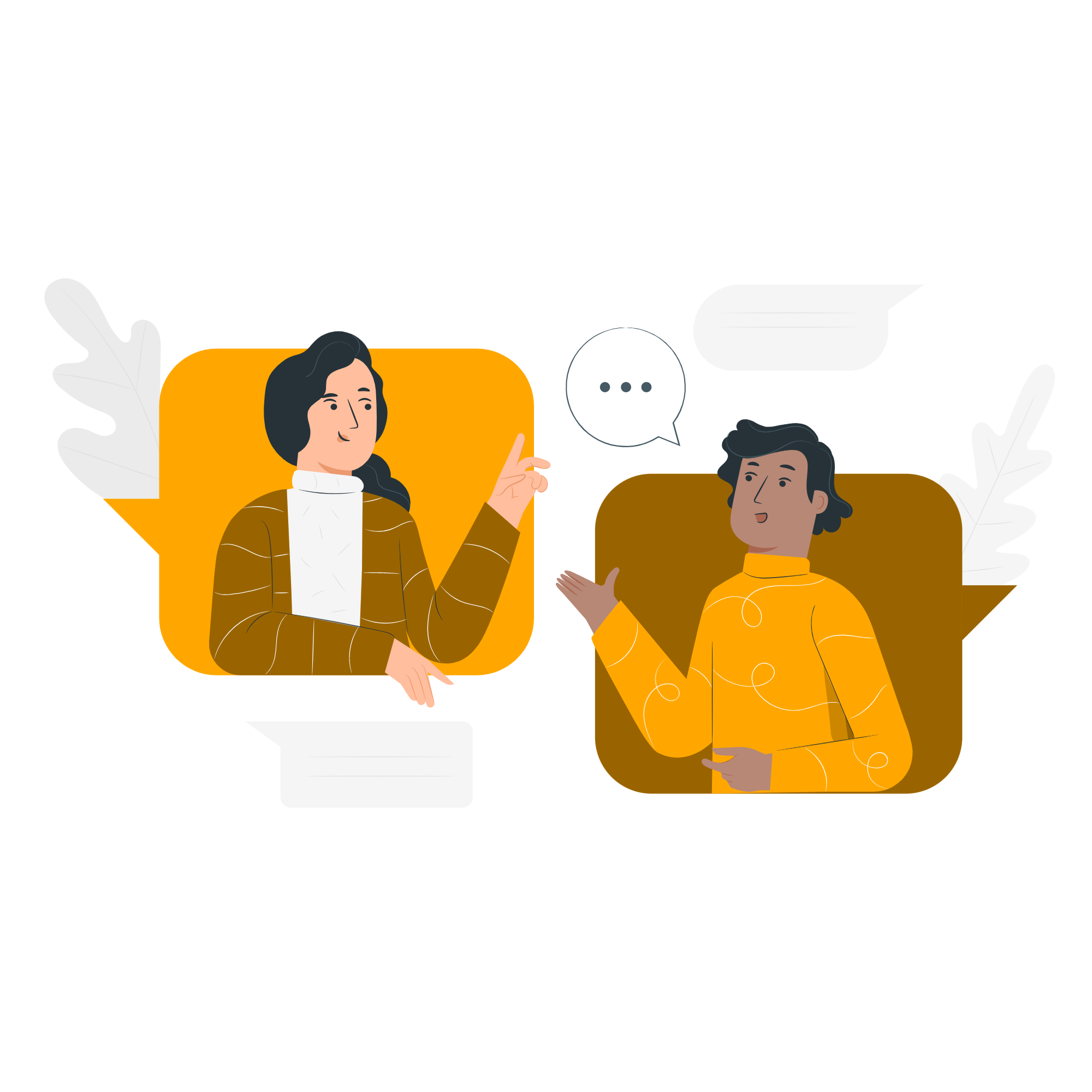 Thank You!Let’s talk…
Hugo Domingos
eLearning Unit Coordinator

Maria Silva
eLearning Consultant
Q&A
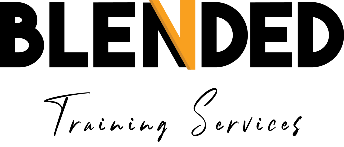 hugo.domingos@blendedtraining.pt
maria.silva@blendedtraining.pt